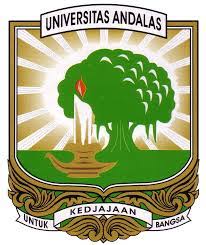 Seminar Hasil
Riset Dosen Pemula


SISTEM CLOUD-BASED SMART PARKING : PENCARIAN DINAMIS LOKASI PARKIR TERBAIK BERBASIS TEKNOLOGI                            INTERNET OF THINGS


Tim Pengusul :

Ketua 	     :   Dody Ichwana Putra, M.T	.         NIDN : 1007118603
Anggota   :   Dr. Shelvi Ekariani, M.Si.           NIDN : 0019068803
Latar Belakang
Perkembangan jumlah civitas akademika di suatukampus semakin meningkat 
Menyebabkan terjadinya peningkatan jumlah pengguna kendaraan di lingkungan kampus. 
Permasalahan yang timbul adalah semakin sulitnya mencari lahan parkir yang kosong. 
Pemantauan parkir kendaraan dan manajemen lokasi parkir menjadi salah satu isu besar di suatu kampus 
Isu serupa juga terjadi di Universitas Andalas 
Kondisi lahan parkir yang kurang teratur membuat jalur keluar dan jalur masuk kendaraan di lingkungan kampus menjadi sempit sehingga menimbulkan kemacetan
2
Metodologi
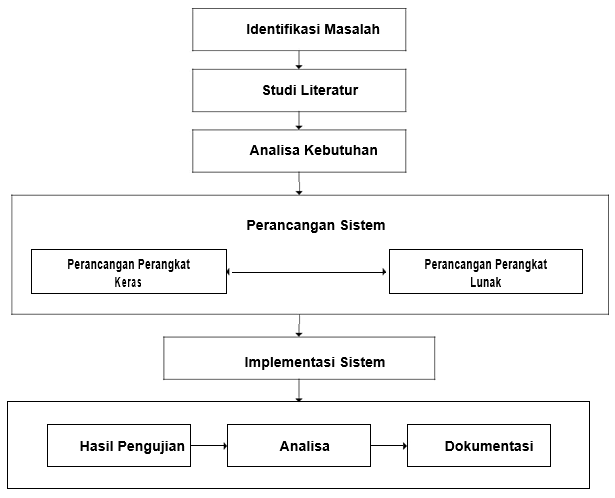 Metode  pengembangan sistem yang digunakan adalah experimentalresearch. 
Tahapan proses dalam pengembangan meliputi 1). Identifikasi masalah, 2) analisa kebutuhan, 3) Perancangan sitem, 4) Implementasi sistem dan 5) Pengujian sistem
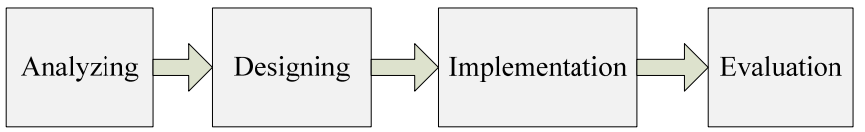 3
Hasil
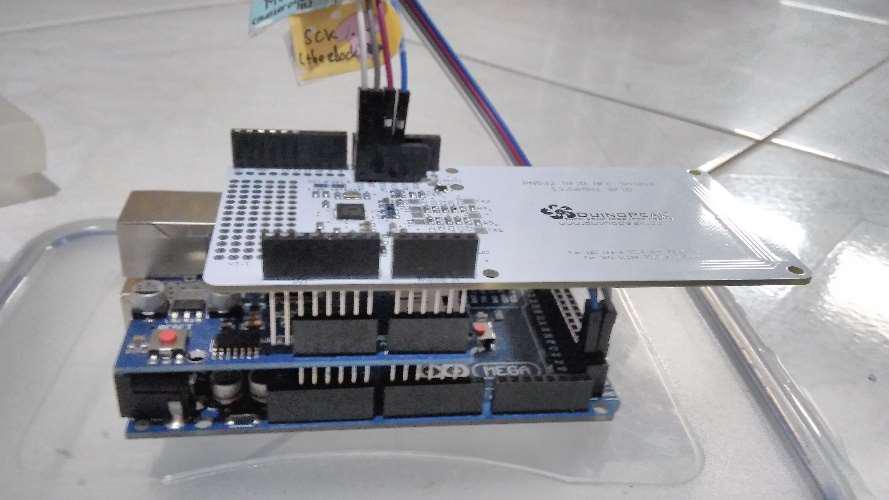 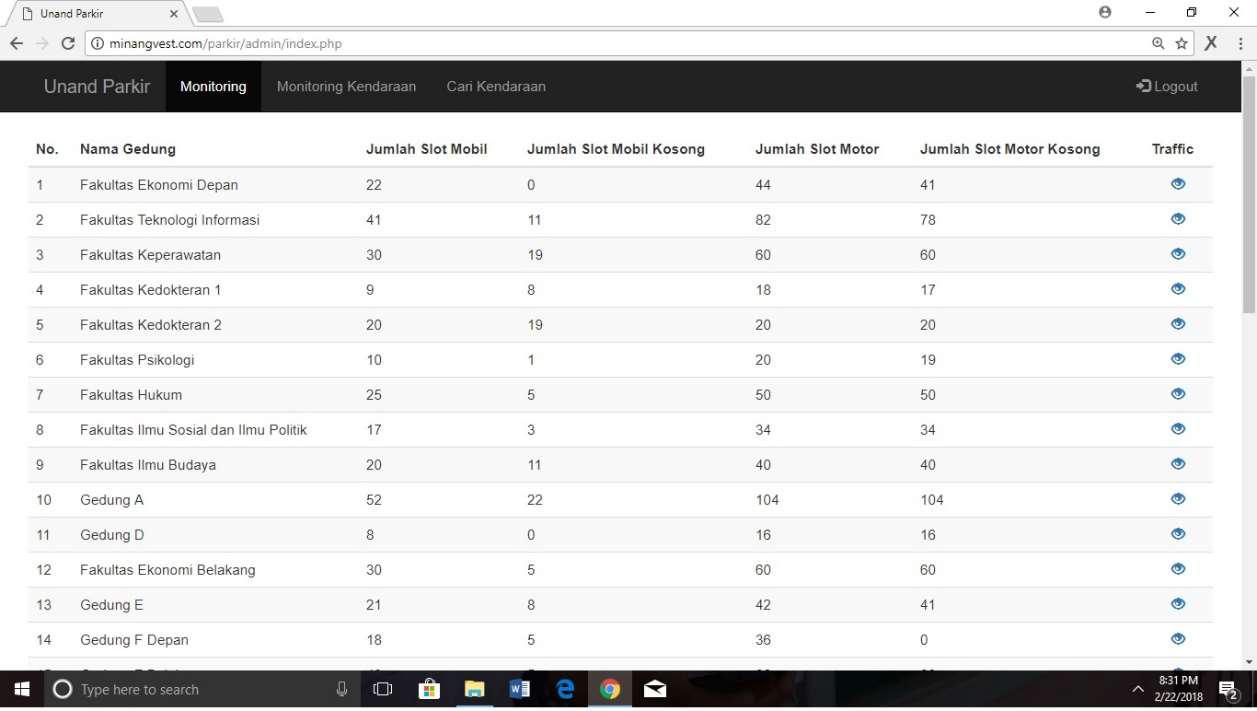 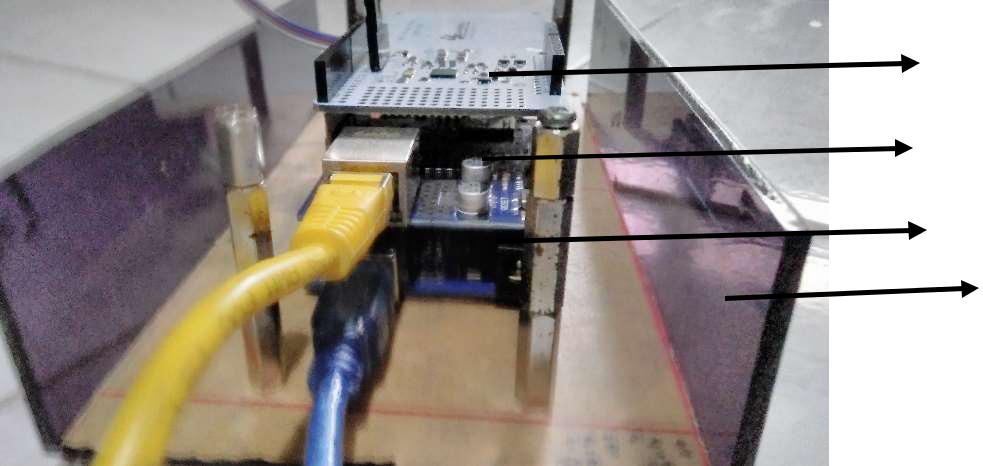 Halaman web monitoring parkir Unand
Perangkat keras pembaca kode pemesanan
4
Hasil
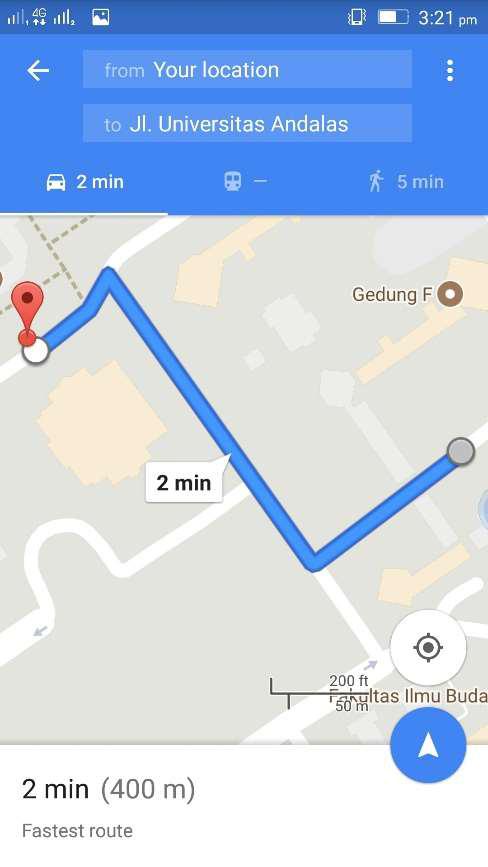 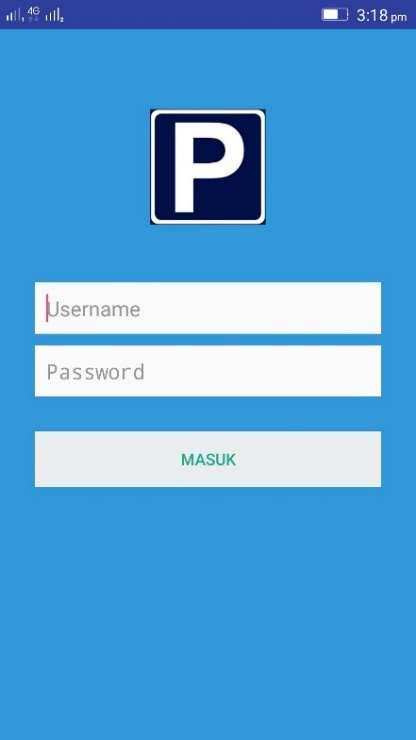 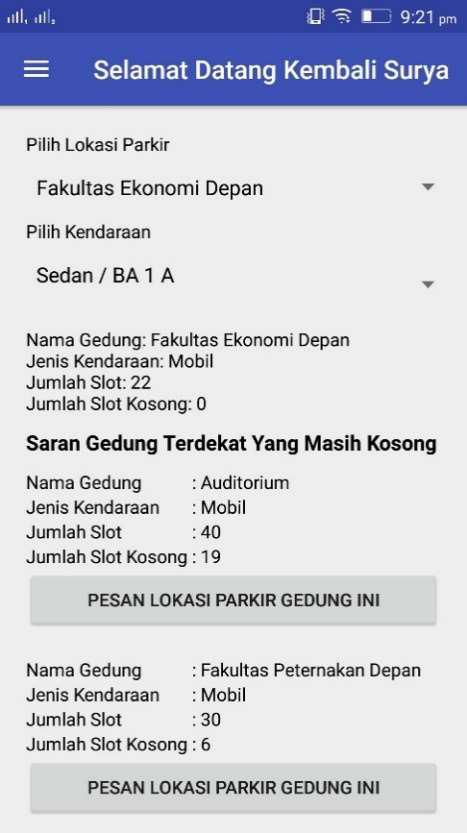 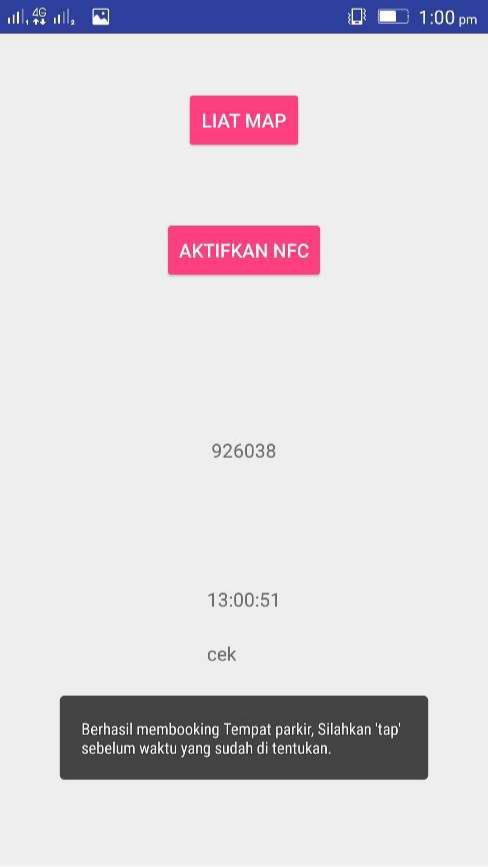 Aplikasi Pencarian Lokasi Parkir berbasis Android
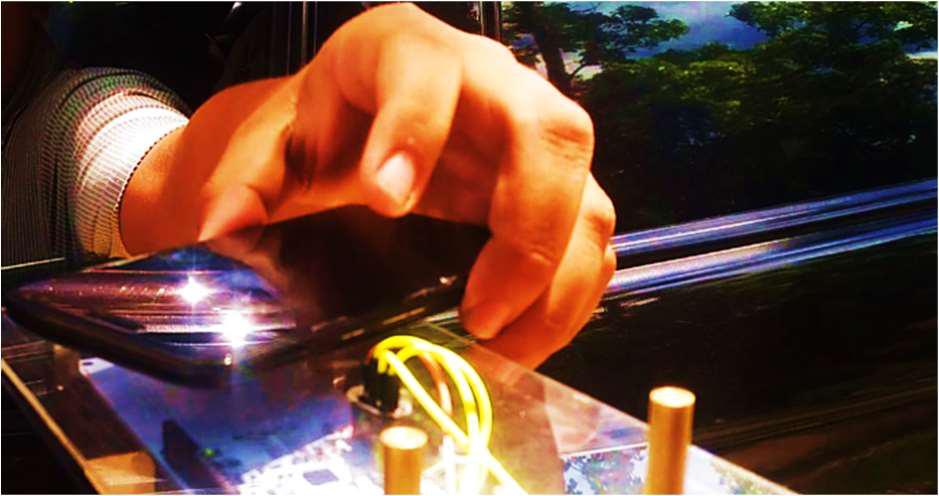 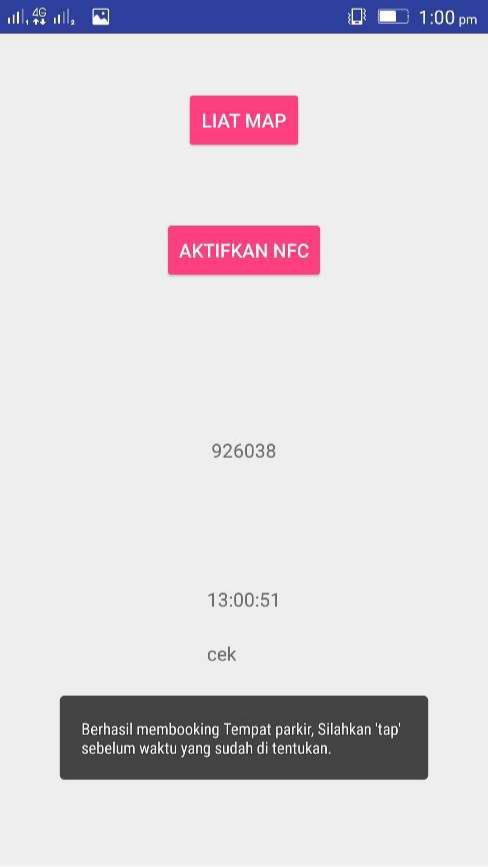 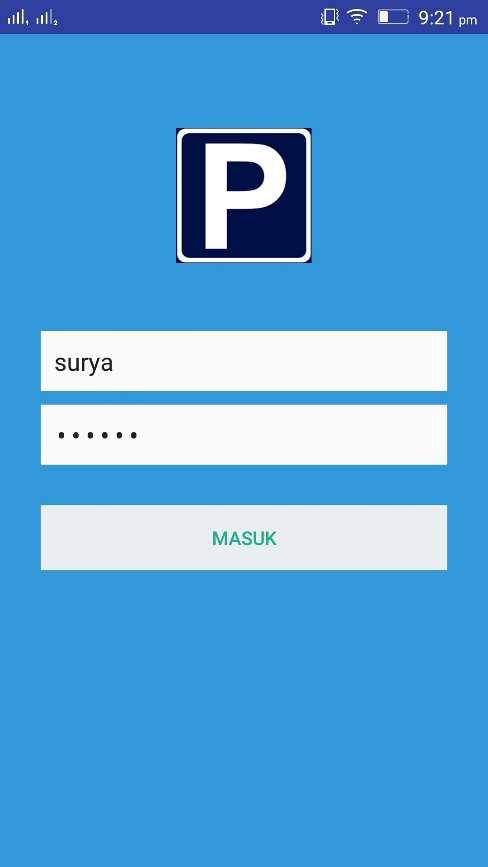 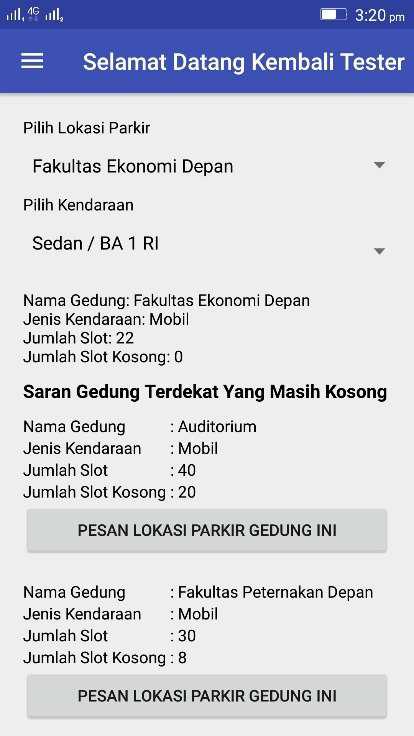 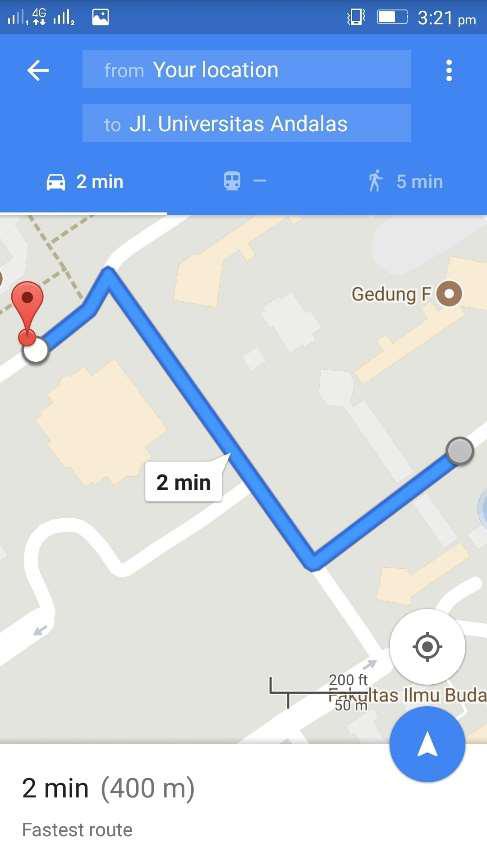 5
Luaran Penelitian
Luaran wajib : submit Jurnal 
http://teknosi.fti.unand.ac.id/index.php/teknosi
Indexing: DOAJ, SINTA 3, Dimensions, Scholar Metrics, Google Scholar, Microsoft Academic
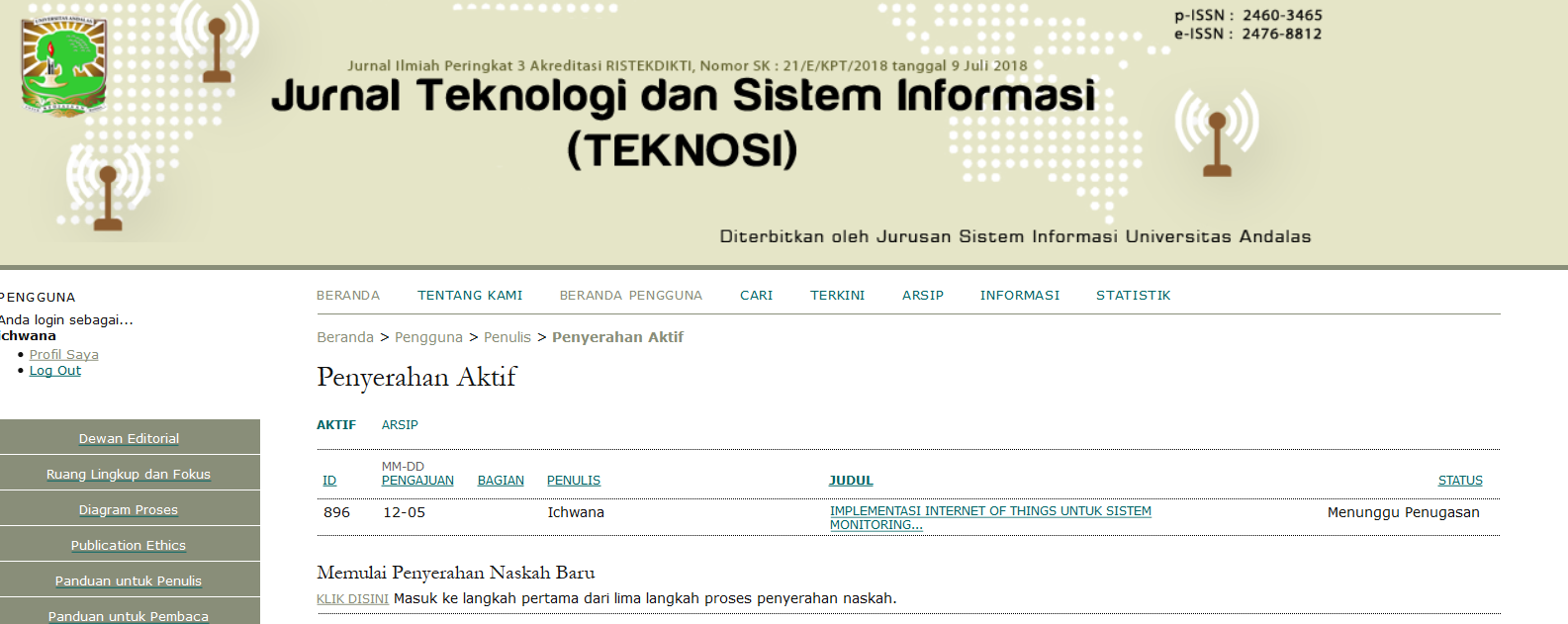 Artikel
6
Luaran Penelitian
Luaran tambahan : submit Jurnal 
https://jtsiskom.undip.ac.id/index.php/jtsiskom
    Indexing: DOAJ, SINTA 2, Dimensions, Scholar Metrics, Google Scholar, Microsoft Academic
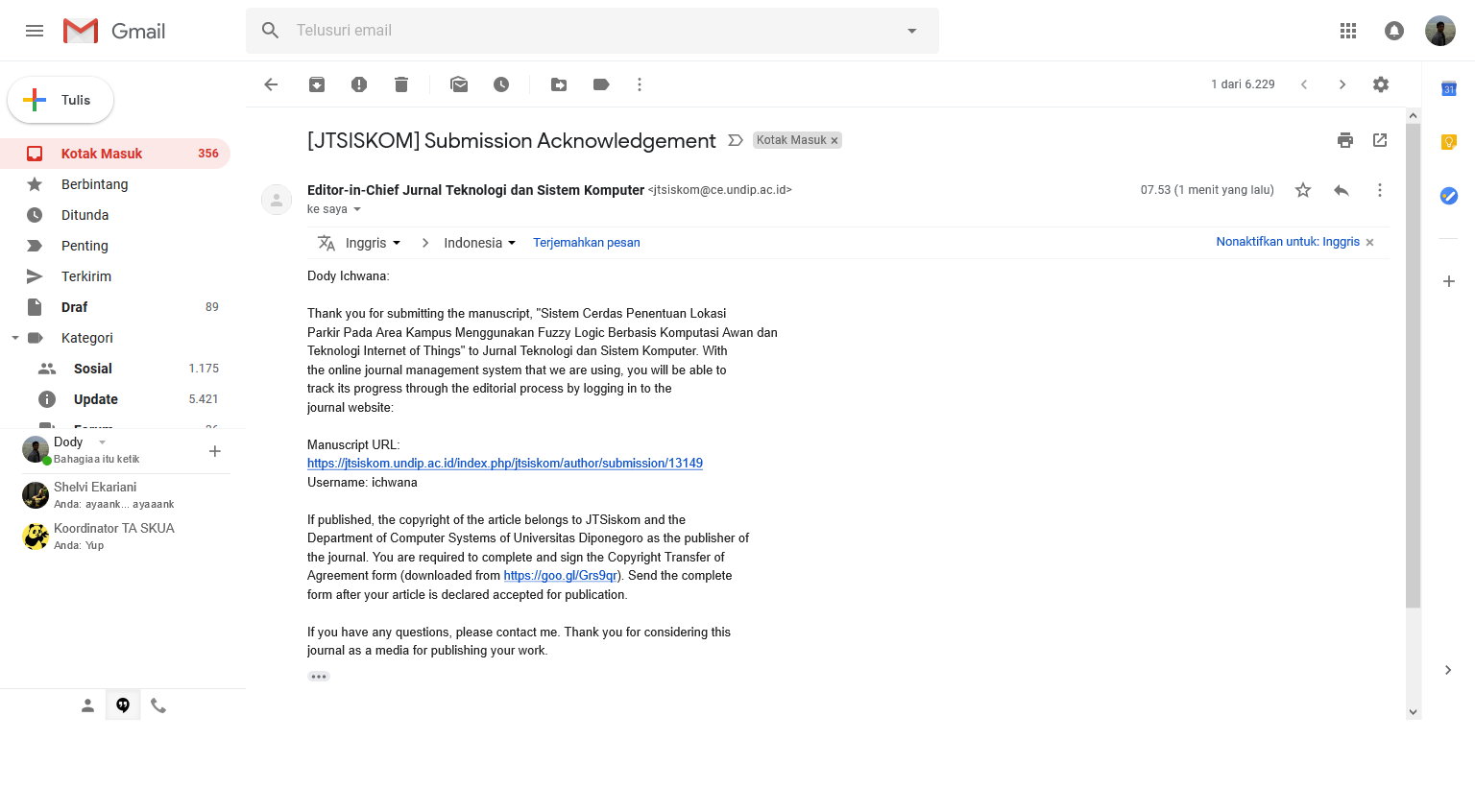 Artikel
7
Luaran Penelitian
Luaran tambahan : draft pengajuan HAKI
8